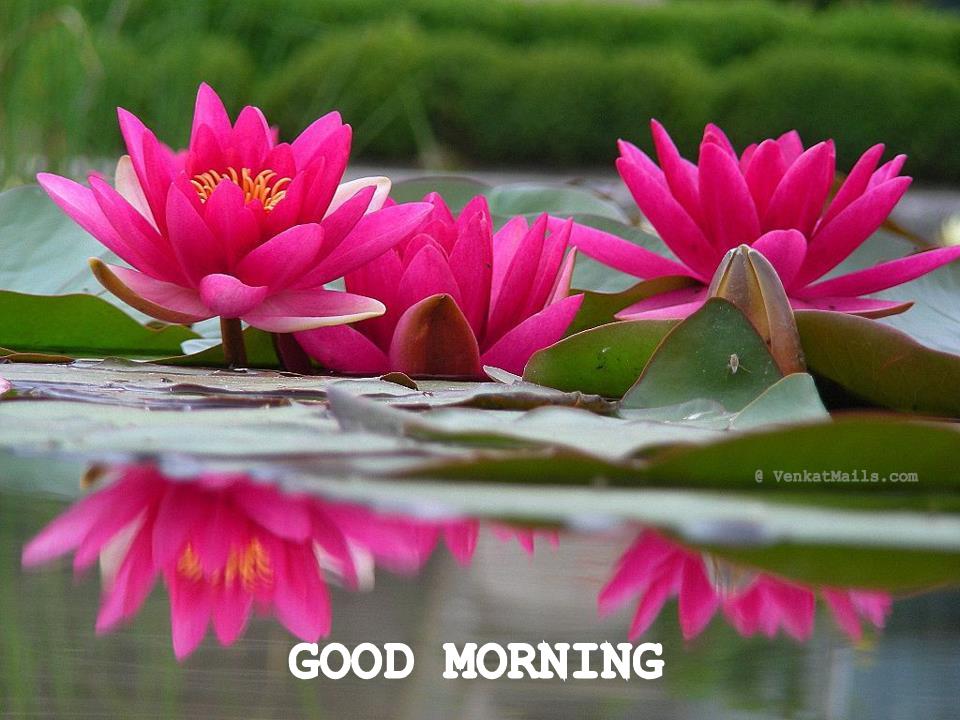 অনেক অনেক শুভেচ্ছা
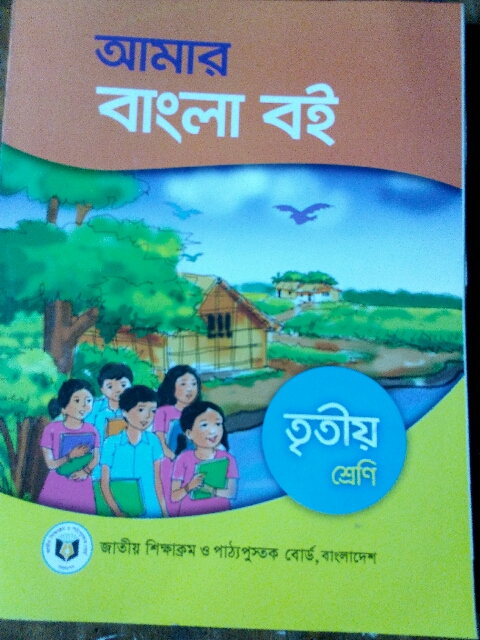 পরিচিতি
মোছাঃ মাহমুদা আক্তার
সহকারী শিক্ষক
ধামইরহাট মডেল সপ্রাবি,
ধামইরহাট , নওগাঁ
আমার বাংলা বই 
তৃতীয় শ্রেণী (কবিতা) 
আমার পণ 
পাঠ্যাংশ- সকালে উঠিয়া ----- নাহি করি হেলা।
কবিতা সম্পর্কে আলোচনা
সকালে উঠিয়া মনে মনে কী বলে?
কে আদেশ  করেন?
এক সাথে কারা মিলে মিশে থাকবে ?
কোন ছেলেদের সাথে খেলা করবে?
কোন সময় হেলা করবে না ?
আজ আমাদের পাঠ
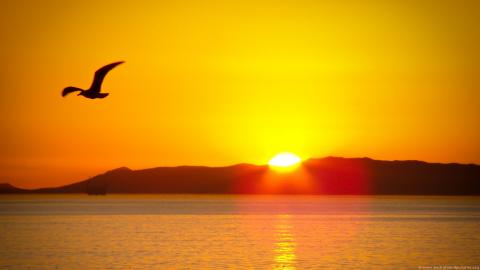 আমার পণ 
                 মদনমোহন  তর্কালংকার
শিখনফল
পাঠ শেষে শিক্ষার্থীরা
১ । স্বরভঙ্গি ঠিক রেখে প্রমিত উচ্চারণে কবিতাং শটুকু আবৃতি করতে পারবে ।
২  । নতুন শব্দের অর্থ বলতে ও শব্দ বসিয়ে বাক্য লেখতে পারবে ।
৩ । ছন্দের তালে তালে কবিতাংশটুকু আবৃতি করতে পারবে।
৪ । ছোট ছোট প্রশ্নের উত্তর  দিতে পারবে ।
চল ছন্দের তালে তালে কবিতাটি আবৃতি করি
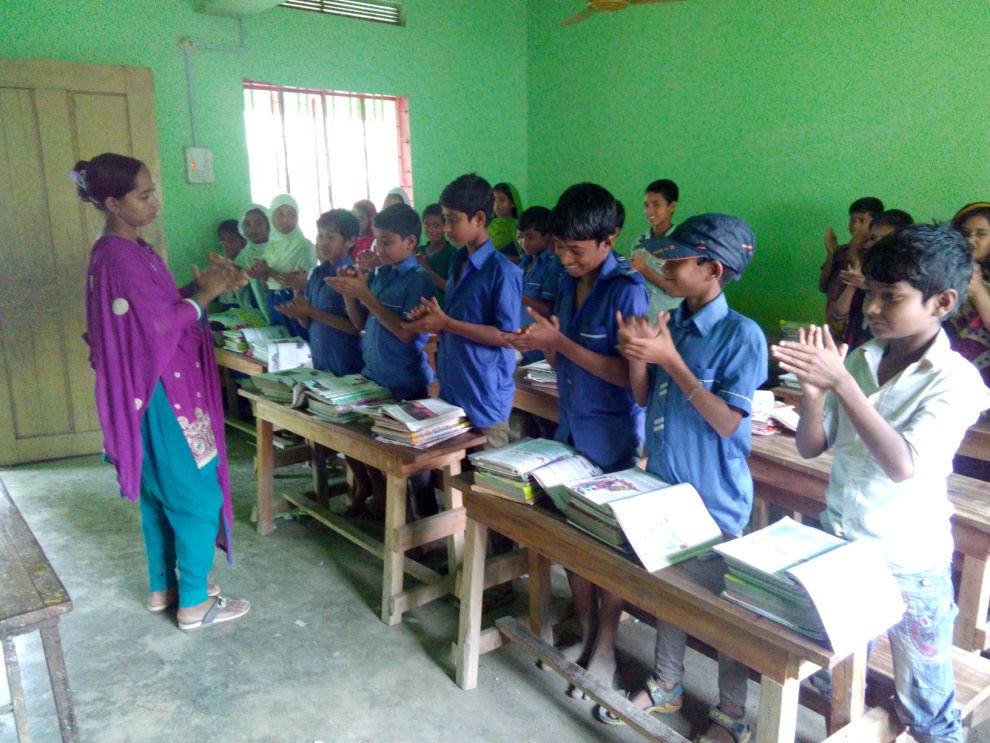 ছবির মাধ্যমে আলোচনা
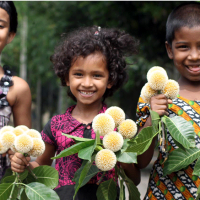 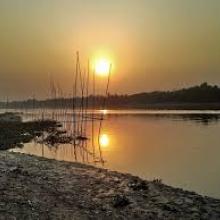 সকালে উঠিয়া আমি মনে মনে বলি , 
সারাদিন আমি যেন ভালোহয়ে চলি ।
ছবির মাধ্যমে আলোচনা
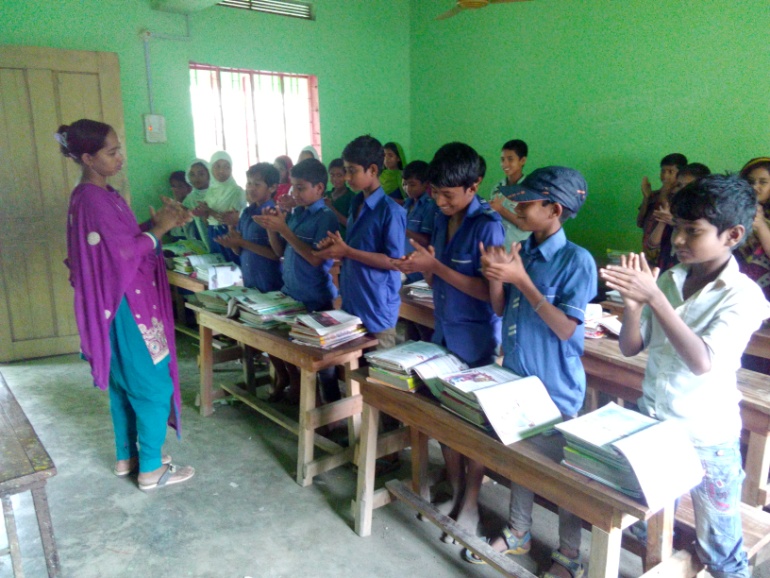 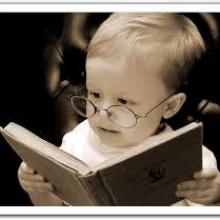 আদেশ করেন যাহা মোর গুরুজনে, 
আমি যেন সেই কাজ করি ভালো মনে ।
ছবির মাধ্যমে আলোচনা
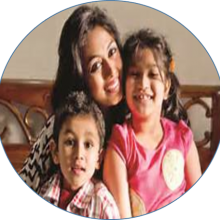 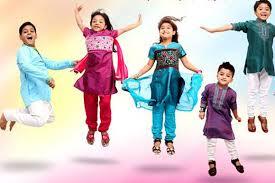 ভাইবোন সকলেরে যেন ভালোবাসি ,
একসাথে থাকি যেন সবে মিলেমিশি।
ছবির মাধ্যমে আলোচনা
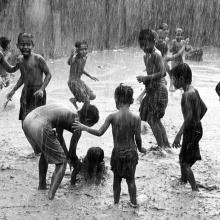 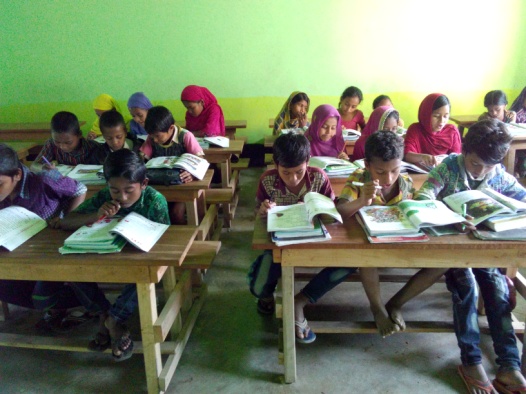 ভালো ছেলেদের সাথে মিশে করি খেলা, 
পাঠের সময় যেন নাহি করি হেলা।
নতুন শব্দার্থ
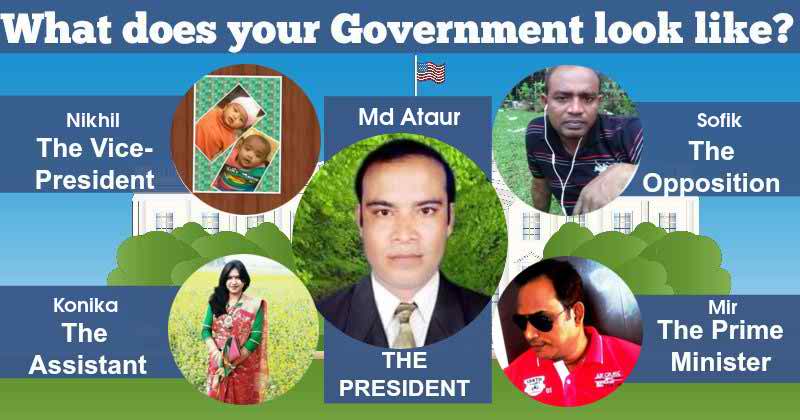 গুরুজন – সম্মানীয় ব্যাক্তি ।
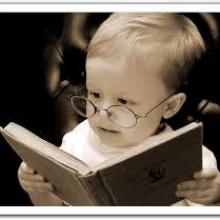 পাঠ---        পড়া ।
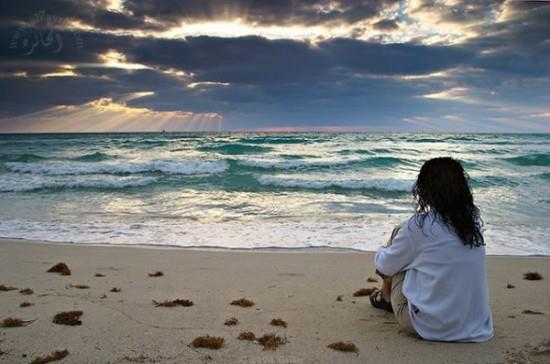 হেলা – অবহেলা ।
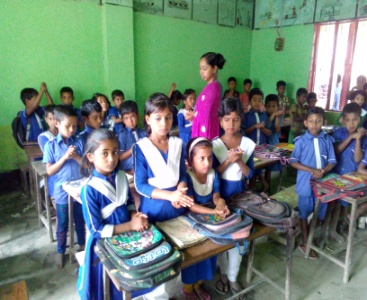 আদেশ – হুকুম।
শিক্ষকের আদর্শ পাঠ
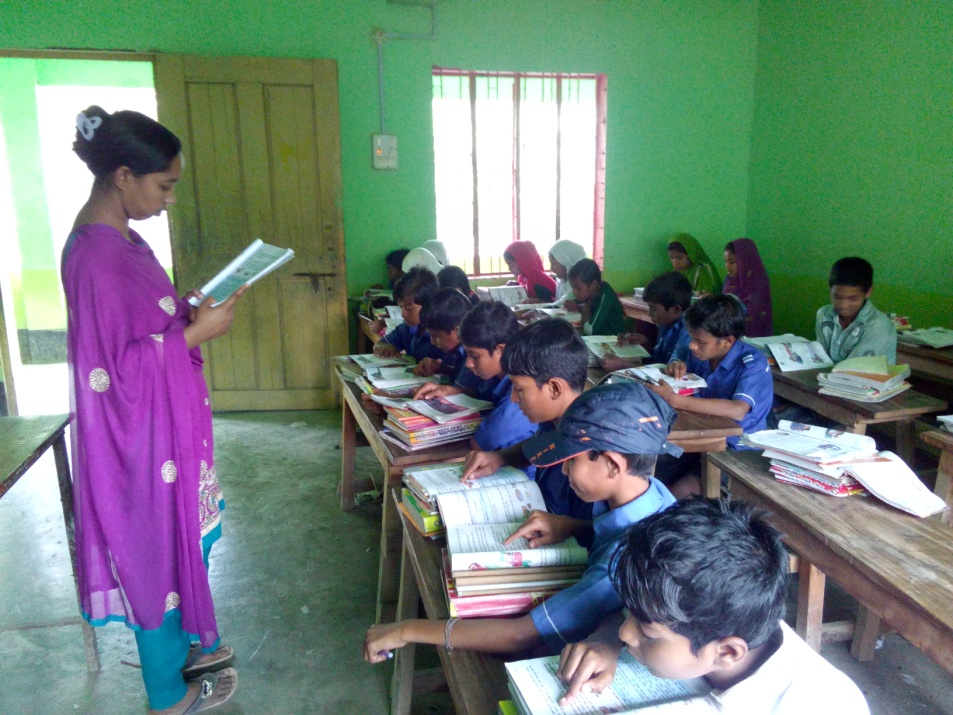 শিক্ষক প্রমিত উচ্চারণে স্বর ভঙ্গি বজায় রেখে কবিতাটি বার বার  আবৃতি করবে এবং শিক্ষার্থীরা সাথে সাথে আবৃতি করবে।
দলীয়  কাজ
নিচের চরণগুলোর পরের চরণ  খাতায়  লিখ।
1। সকালে উঠিয়া আমি মনে মনে বলি,  
------------------------ --------------।  
২ ।আদেশ করেন যাহা মোর গুরু জনে, 
---------------------------- ------- -- । 
৩ ।ভাইবোন সকলেরে যেন ভালোবাসি,  
--------------------------------- ------।
ভালো ছেলেদের সাথে মিশে করি খেলা,   
-------------------------------- ----- ।
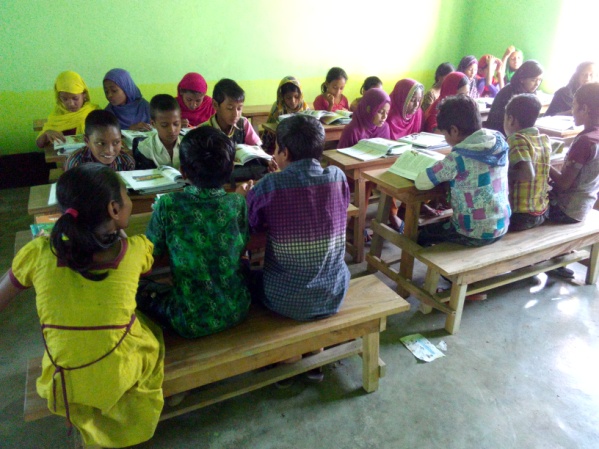 একক কাজ
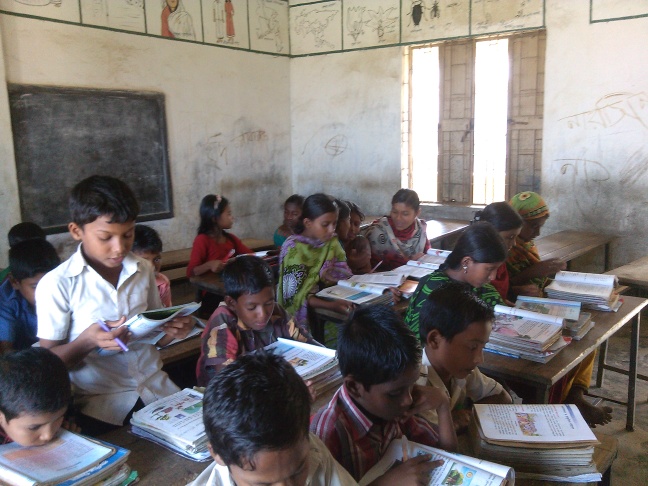 সারাদিন ভালো হয়ে চলব।
১ । সারাদিন কীভাবে চলব?
মাথা পিতা , ওস্তাদ , শিক্ষক  ।
২ । কারা গুরুজন ?
৩ । পড়ার সময় কী করব ?
পড়ার সময় পড়ব।
জোড়ায় কাজ
শব্দ গুলো খালি  জায়গায় বসিয়ে বাক্য তৈরী করি ।
আদেশ
পাঠ
হেলা
গুরুজন
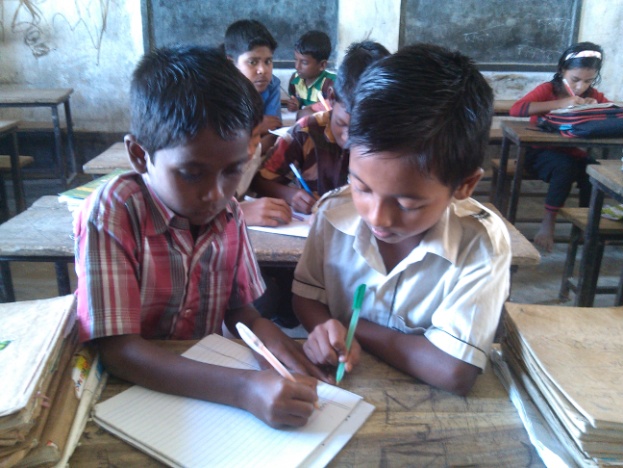 ১।  বড়দের-------- ---- মেনে   চলা   উচিত।
২ । মা-বাবা, শিক্ষক আমাদের --------
৩ । আমরা--------- শেষ করে খেলতে যাই ।
৪ । কাউকে -------- করব না ।
মুল্যায়ণ
ডান দিকের কথার সাথে বাম দিকের কথা টেনে  লিখি ।
আদেশ মেনে চলি
নাহি হেলা
সেবা করি
ভালোবাসি
গুরুজনের
কাজ করি
সবাইকে
পাঠের সময়
গুরুজনের
ভালোমনে
বাড়ির কাজ
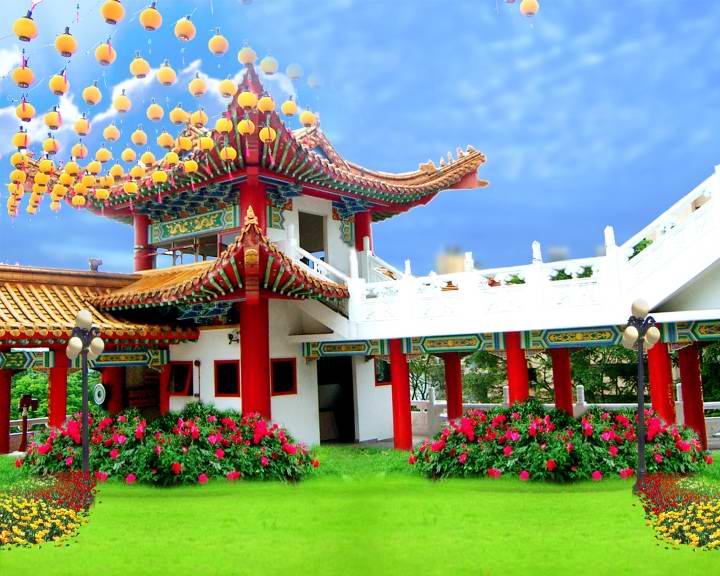 তুমি সকালে উঠে কী কী কাজ করবে তা লিখ।
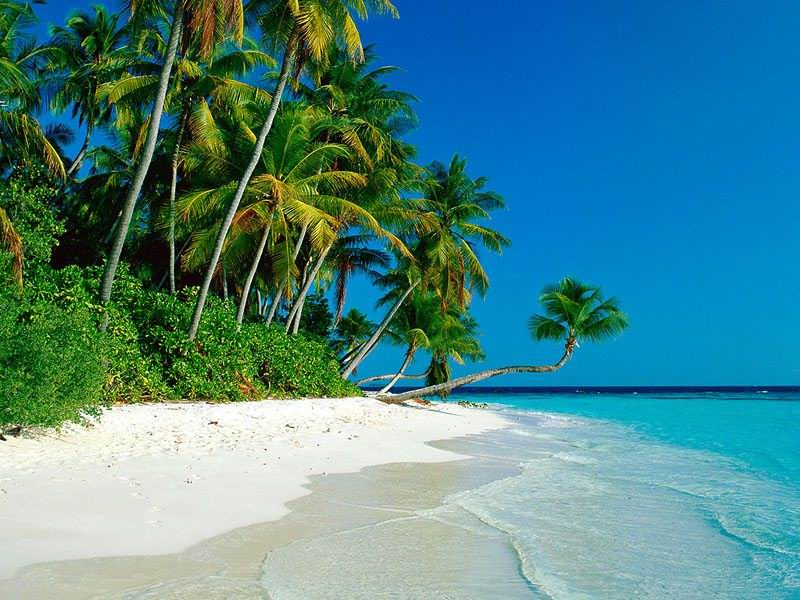 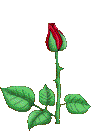 সবাই   ভালো   থেকো  ধন্যবাদ